CSc 110, Spring 2018
Lecture 11: return values and math
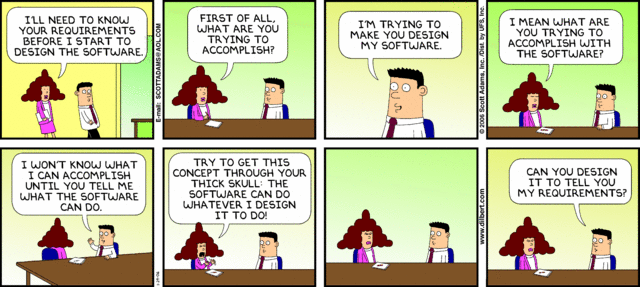 Python's Math class
import math   necessary to use the above functions
Other math functions:
No output?
Simply calling these functions produces no visible result.
math.sqrt(81)   # no output

Math function calls use a Python feature called return values that cause them to be treated as expressions.

The program runs the function, computes the answer, and then "replaces" the call with its computed result value.
math.sqrt(81)      # no output9.0           # no output

To see the result, we must print it or store it in a variable.
result = math.sqrt(81)
print(result)           # 9.0
abs(-42)
-42
42
main
2.71
3
math.ceil(2.71)
Return
return: To send out a value as the result of a function.
Return values send information out from a function to its caller.
A call to the function can be used as part of an expression.
(Compare to parameters which send values into a function)
Math questions
Evaluate the following expressions:

abs(-1.23)
math.sqrt(121.0) - math.sqrt(256.0)
round(pi) + round(e)
math.ceil(6.022) + math.floor(15.9994)
abs(min(-3, -5))


math.max and math.min can be used to bound numbers.
Consider a variable named age.
What statement would replace negative ages with 0?
What statement would cap the maximum age to 40?
Why return and not print?
It might seem more useful for the math functions to print their results rather than returning them.  Why don't they?


Answer: Returning is more flexible than printing.
We can compute several things before printing:

	sqrt1 = math.sqrt(100)
	sqrt2 = math.sqrt(81)
	print("Powers are", sqrt1, "and", sqrt2)

We can combine the results of many computations:

	k = 13 * math.sqrt(49) + 5 - math.ceil(17.8)
Quirks of real numbers
Some float values print poorly (too many digits).
	result = 1.0 / 3.0
	print(result)       # 0.3333333333333


The computer represents floats in an imprecise way.
	print(0.1 + 0.2)

Instead of 0.3, the output is 0.30000000000000004
Type casting
type cast: A conversion from one type to another.
To truncate a double from a real number to an integer


Syntax:

	type (expression)

	Examples:
	result = 19 / 5              # 3.8
	result2 = int(result)        # 3
	x = int(sqrt(121))           # 1000
Returning a value
def name(parameters):
    statements
    ...
    return expression

When Python reaches a return statement:
it evaluates the expression
it substitutes the return value in place of the call
it goes back to the caller and continues after the method call
Return examples
# Converts degrees Fahrenheit to Celsius.
def f_to_c(degrees_f):
    degrees_c = 5.0 / 9.0 * (degrees_f - 32)
    return degrees_c

# Computes triangle hypotenuse length given its side lengths.
def hypotenuse(a, b):
    c = math.sqrt(a * a + b * b)
    return c


You can shorten the examples by returning an expression:

def f_to_c(degrees_f):
    return 5.0 / 9.0 * (degrees_f - 32)
Common error: Not storing
Many students incorrectly think that a return statement sends a variable's name back to the calling method.

def main():
    slope(0, 0, 6, 3)
    print("The slope is", result);  # ERROR: cannot find symbol: result

def slope(x1, x2, y1, y2):
    dy = y2 - y1
    dx = x2 - x1
    result = dy / dx
    return result
Fixing the common error
Returning sends the variable's value back.  Store the returned value into a variable or use it in an expression.

def main():
    s = slope(0, 0, 6, 3)
    print("The slope is", s)

def slope(x1, x2, y1, y2):
    dy = y2 - y1
    dx = x2 - x1
    result = dy / dx
    return result
Exercise
In physics, the displacement of a moving body represents its change in position over time while accelerating.
Given initial velocity v0 in m/s, acceleration a in m/s2, and elapsed time t in s, the displacement of the body is:

Displacement = v0 t + ½ a t 2


Write a method displacement that accepts v0, a, and t and computes and returns the change in position.
example: displacement(3.0, 4.0, 5.0) returns 65.0
Exercise solution
def displacement(v0, a, t):
    d = v0 * t + 0.5 * a * (t ** 2)
    return d
Exercise
If you drop two balls, which will hit the ground first?
Ball 1:	height of 600m, initial velocity = 25 m/sec downward
Ball 2:	height of 500m, initial velocity = 15 m/sec downward

Write a program that determines how long each ball takes to hit the ground (and draws each ball falling).

Total time is based on the force of gravity on each ball.
Acceleration due to gravity ≅ 9.81 m/s2, downward
Displacement = v0 t + ½ a t 2
Ball solution
# Simulates the dropping of two balls from various heights.
def main():
    panel = DrawingPanel(600, 600)
        
    ball1x = 100
    ball1y =   0  
    v01 = 25
    ball2x = 200  
    ball2y = 100  
    v02 = 15
        
 # draw the balls at each time increment
    for time in range(60): 
        disp1 = displacement(v01, time/10, 9.81)
        panel.fill_oval(ball1x, ball1y + disp1, ball1x + 10, ball1y + 10 + disp1)
        disp2 = displacement(v02, time/10, 9.81)
        panel.fill_oval(ball2x, ball2y + disp2, ball2x + 10, ball2y + 10 + disp2)

        panel.sleep(50)   # pause for 50 ms
        panel.fill_rect(0, 0, 600, 600, "white")
...